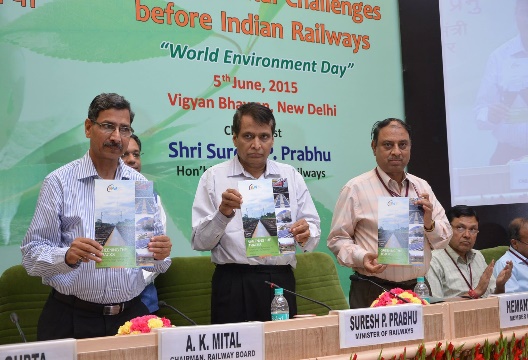 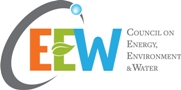 Indian Railways: Greening the tracksAchieving the 1 GW solar PV target
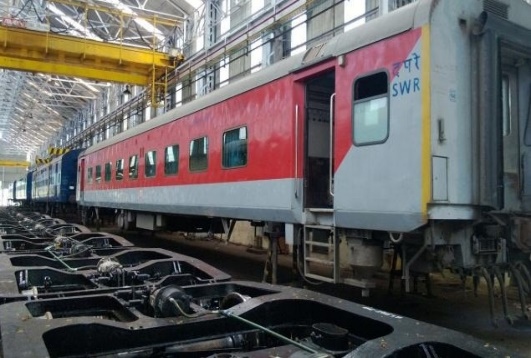 Aditya Ramji
Junior Research Associate
Council on Energy, Environment and Water



Solar Energy Opportunities in the Rail Sector
New Delhi, 4 August 2015

© Council on Energy, Environment and Water, 2015
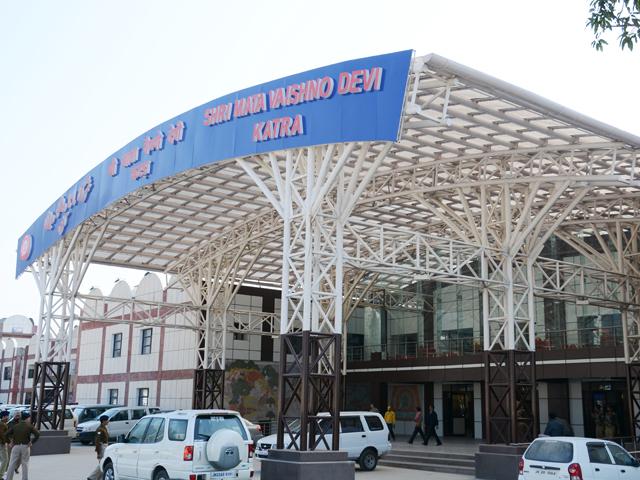 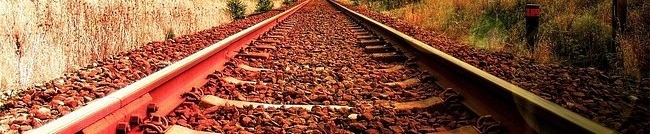 Image Source: Ministry of Railways, Govt. of India
CEEW: one of India’s leading think-tanks
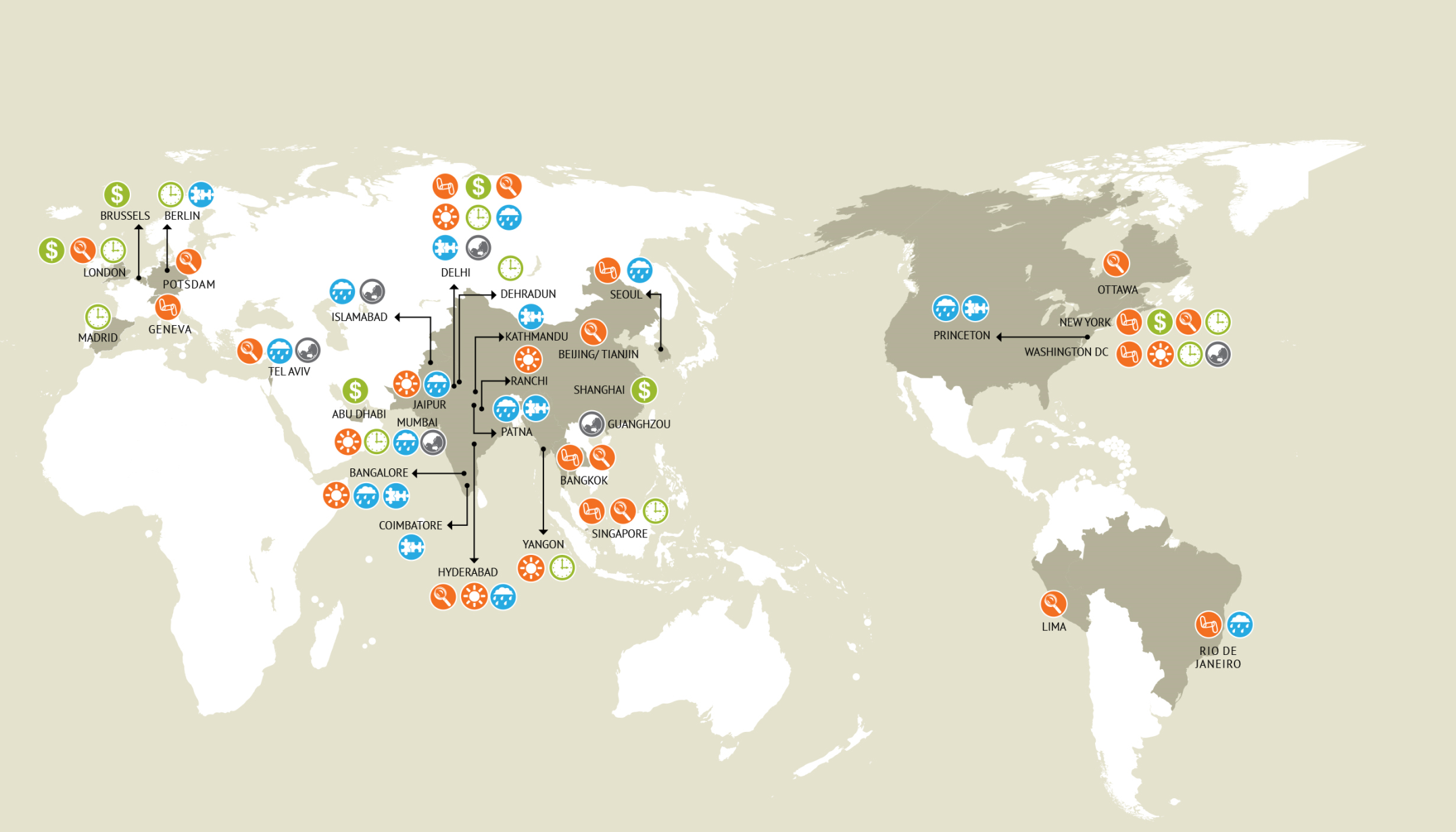 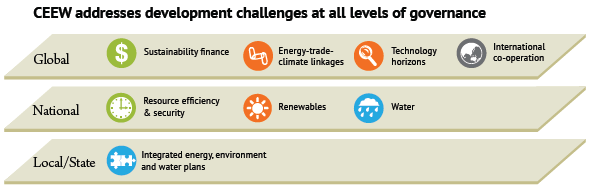 1
Indian Railways: Towards a sustainable transport system
Realising a cost-effective energy system with least environmental impact ?
Integrated Transport Solutions
Union Rail Budget 2015-16
Vision 2020
Efficiency
Affordable
Environmentally Sustainable
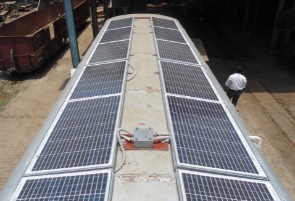 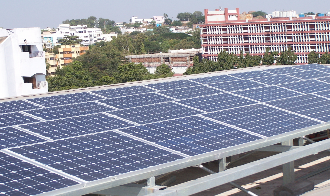 Renewable Energy
SOURCE: CEEW 2015
2
Assessing the potential of solar PV in IR
Techno-economic analysis considering non-traction operations

Sixteen Zones: Loco-sheds (diesel and electric), workshops, stations, offices, LCGs, railway land

Cost-Benefit Analysis: 100kWp plant @ INR 5.51/kWh, with payback of 10 years
SOURCE: CEEW 2015
3
Estimated solar PV potential
SOURCE: CEEW 2015
4
Emission savings across railway operations
Cumulative emission savings over a 25 year period 

~ 12.5 Mt CO2 in the ‘Conservative Scenario’

~ 45 Mt CO2 in the ‘Optimistic Scenario’
SOURCE: CEEW 2015
5
Achieving targets: The way forward
Could lead to returns of about 7% – 9 % over the project life time 

Unleashing finance through a participative approach
Guaranteed consumer – low risk to developer
Developer owned or railway owned
Leveraging NCEF and proposed mechanisms under the draft RE Act

Use of railway land: Asset or liability ?
Zero risk in terms of land-acquisition
Opportunity cost ?
Case to case basis for planning & execution 

Streamlining institutional mechanisms
Energy audits and integrated infrastructure development
Monitoring system and documentation
Coordination between nodal departments and training programmes

Phase-wise planning is critical
Northern, Central and South-Central Railway can be focused on for Year 1
SOURCE: CEEW 2015
6
THANK YOU

http://ceew.in
7